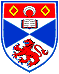 Recreating in silico the Natural History of Antibiotic Resistance
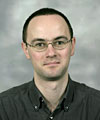 Daniel Barker
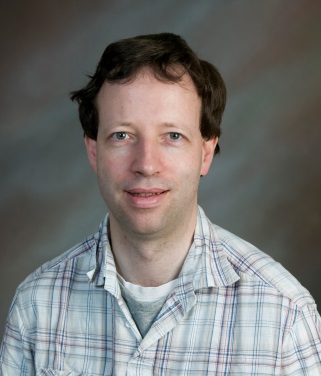 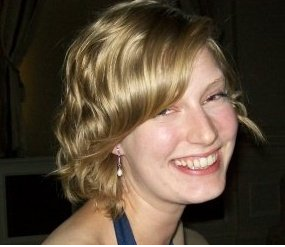 Rosanna Alderson
John Mitchell
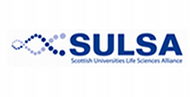 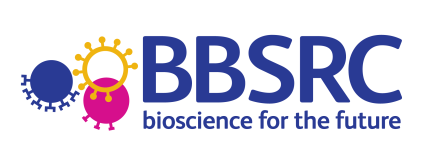 [Speaker Notes: Beta lactmases antibiotics summarize]
β-lactamase superfamily
β-lactam hydrolysis
Metallo-β-lactamase classification
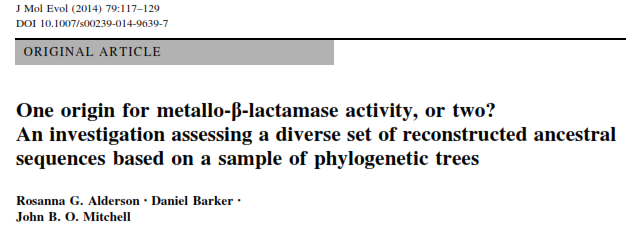 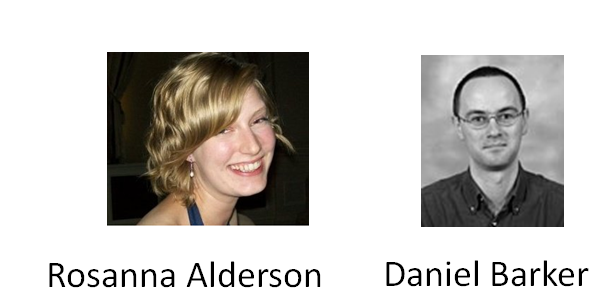 β-lactamase superfamily
β-lactam hydrolysis
Metallo-β-lactamase classification
CATH code- 3.60.15.10

Very diverse in range of substrate type.

Overall chemical mechanism- hydrolysis catalysed via a metal ion, commonly zinc, that activates a water molecule.  

Includes the flavoproteins in which a beta-lactamase domain has joined onto a flavodoxin domain.
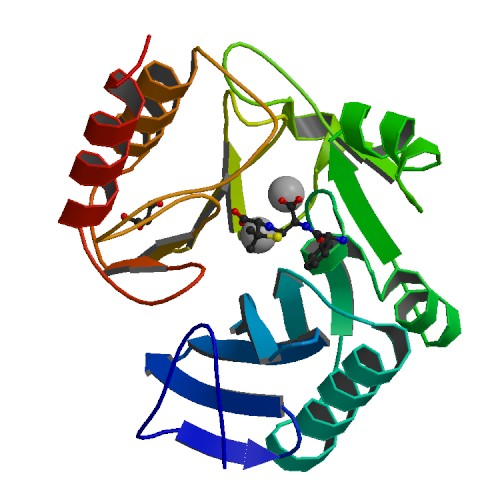 [Speaker Notes: Classification of domains aligning to flavoprotein.]
β-lactamase superfamily
β-lactam hydrolysis
Metallo-β-lactamase classification
M0015 1znb (B1)
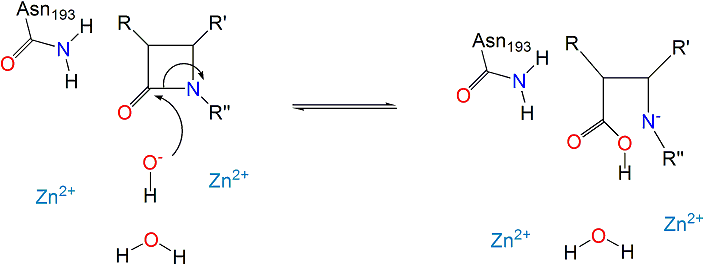 M0258 1sml (B3)
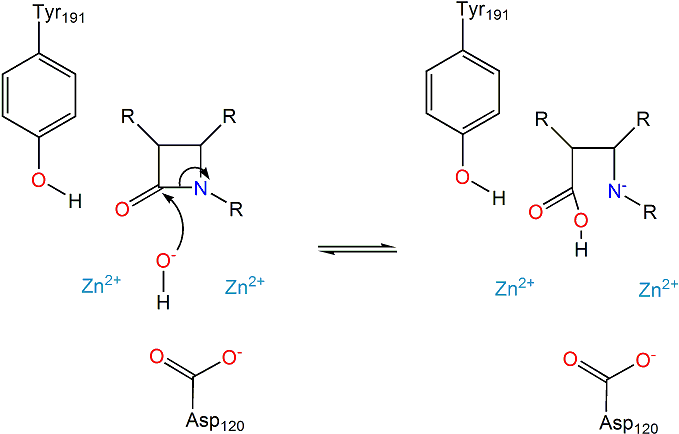 [Speaker Notes: Stretched- check]
β-lactamase superfamily
β-lactam hydrolysis
Metallo-β-lactamase classification
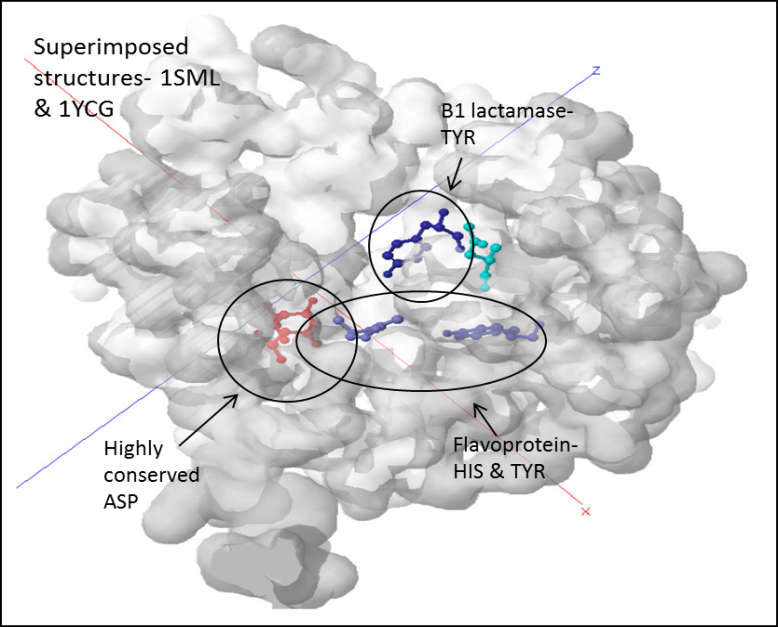 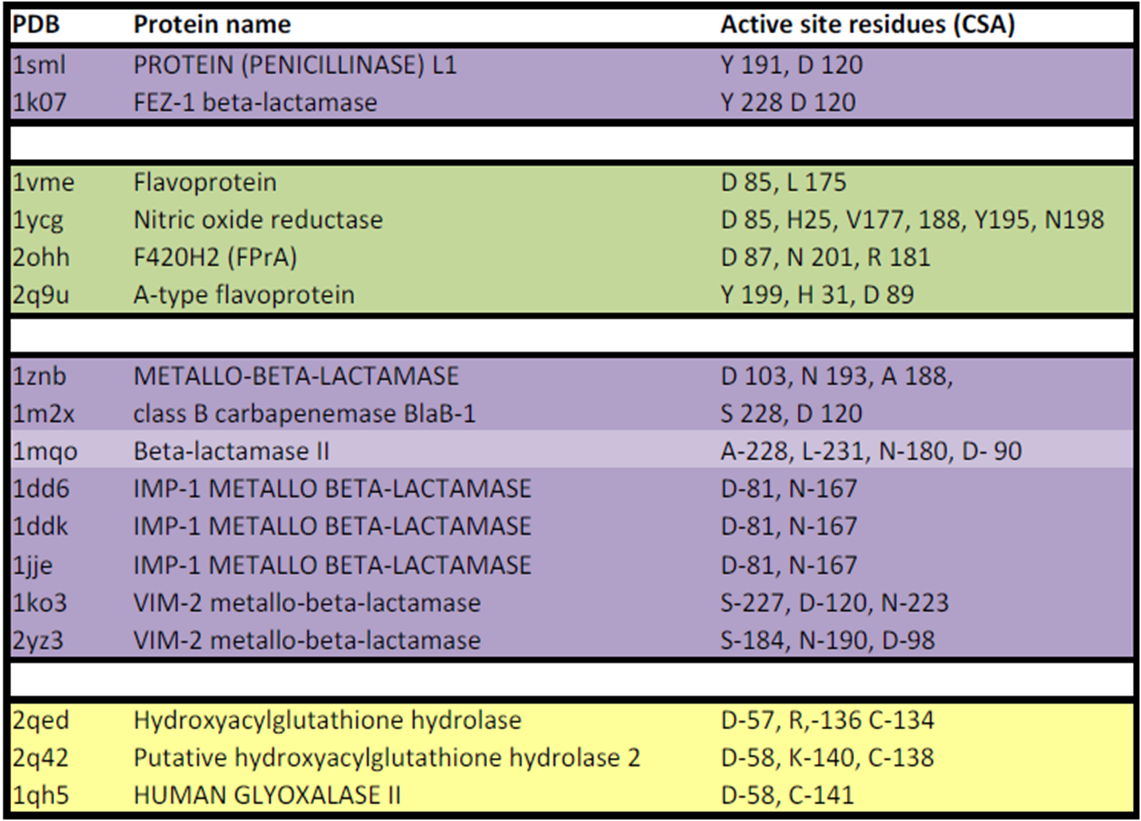 B3
β- lactamases
B1
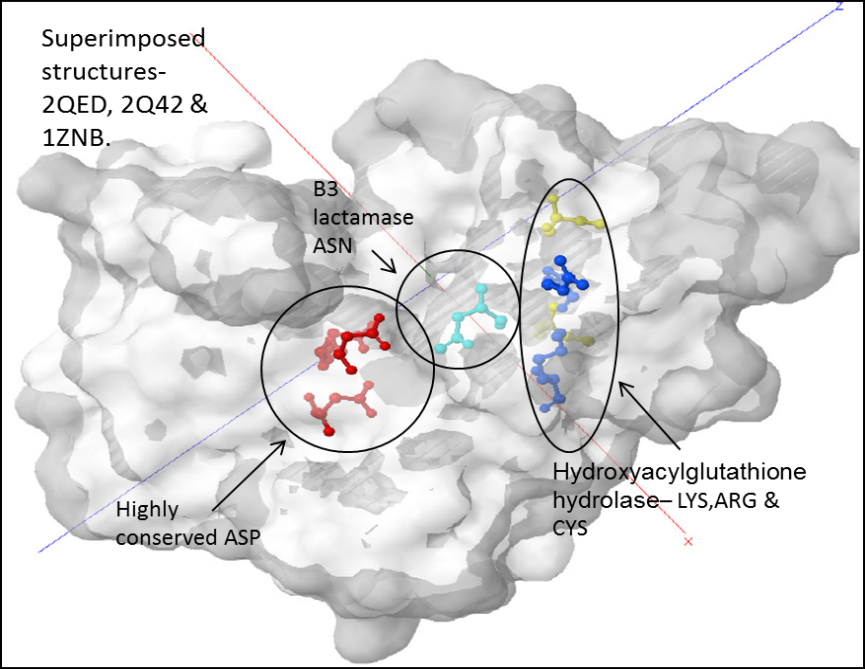 β-lactamase superfamily
β-lactam hydrolysis
Metallo-β-lactamase classification
subclass B1
subclass B2
subclass B3
subclass B1
subclass B2
subclass B3
The subclasses B1/B2 and B3 should be considered as distinct as the major classes of lactamase e.g. the serine lactamases to reflect their relative diversity in sequence and structure.
β- lactamases
What was the likely function of the common ancestor of the B1 & B3 subclasses?…Is it likely that lactam hydrolysis evolved independently more than once in this superfamily?
A simplistic analogy …
… what do these people have in common?
… what do these people have in common?
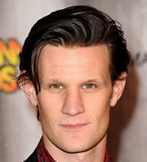 11th Doctor
… what do these people have in common?
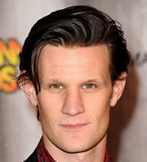 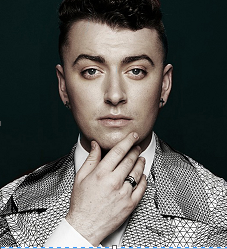 11th Doctor
Singer
… what do these people have in common?
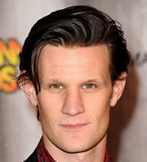 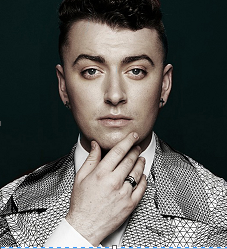 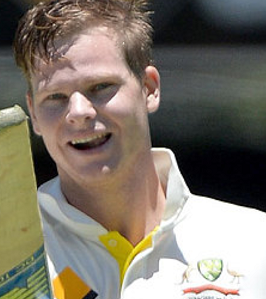 11th Doctor
Singer
Aussie cricketer
… what do these people have in common?
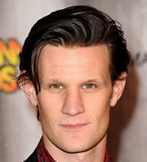 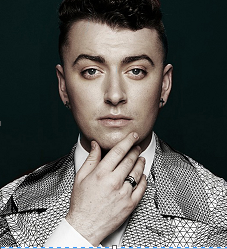 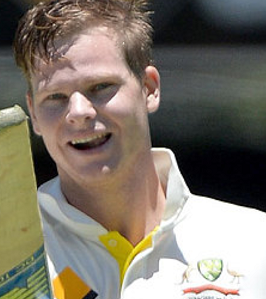 Matt SMITH
Sam SMITH
Steve SMITH
Going back a number of generations, individuals will share common ancestors …
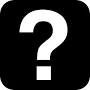 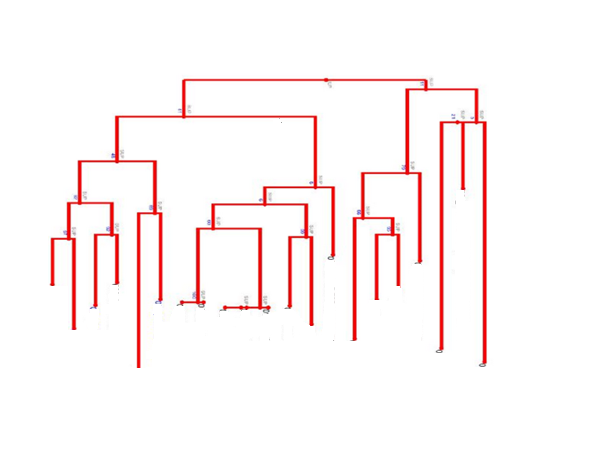 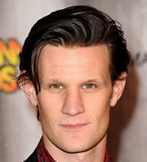 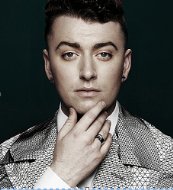 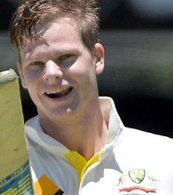 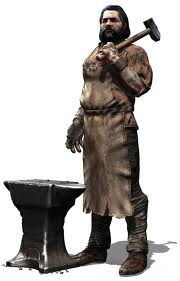 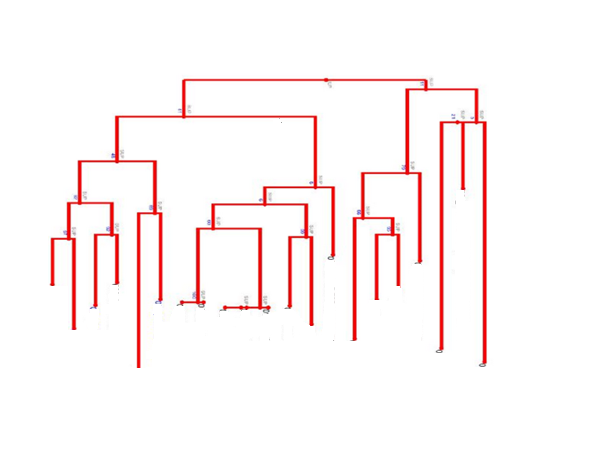 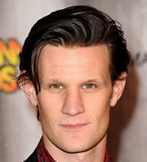 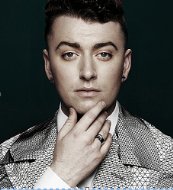 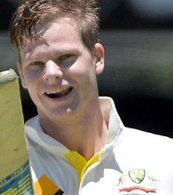 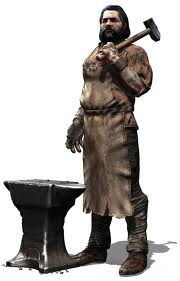 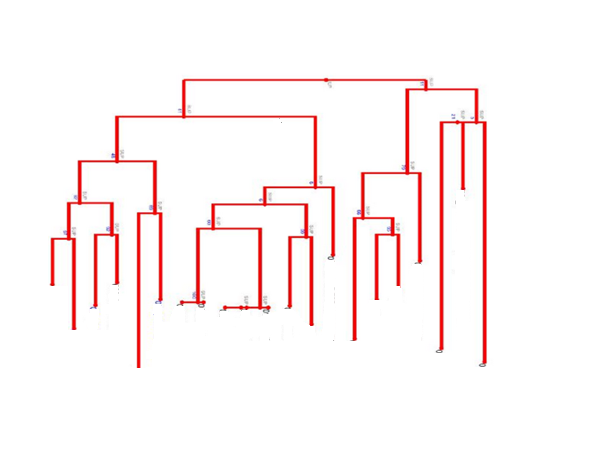 Was this common ancestor a Smith …
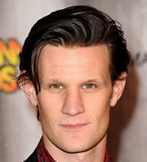 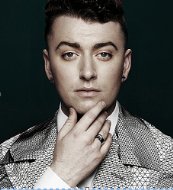 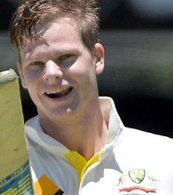 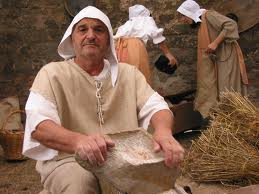 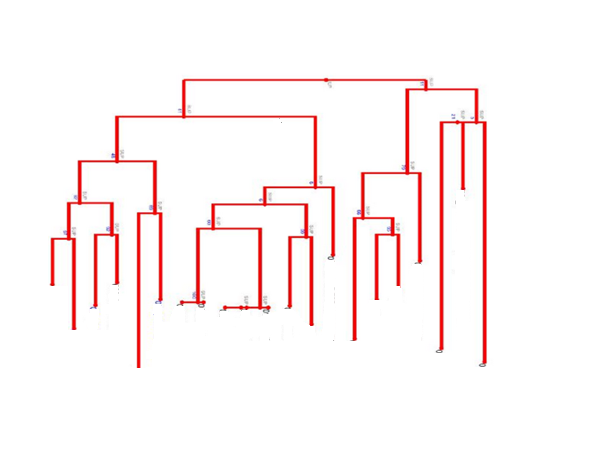 … or did the trait “Smith” originate independently more than once in the same lineage?
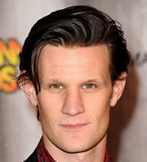 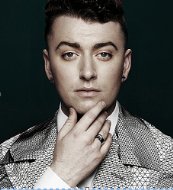 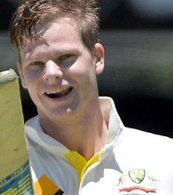 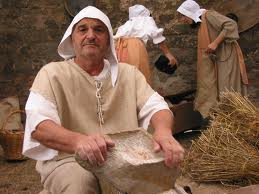 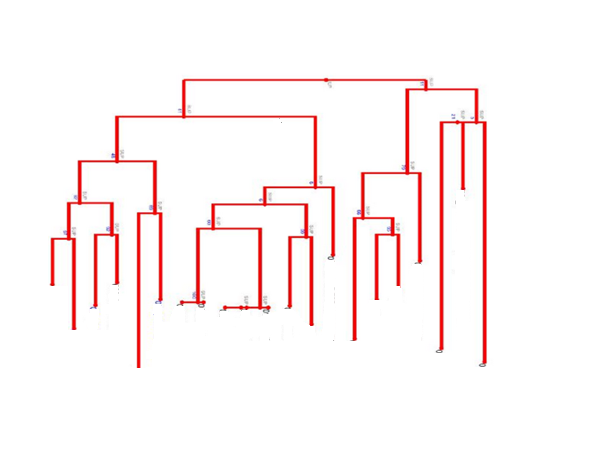 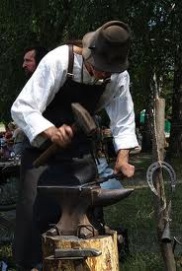 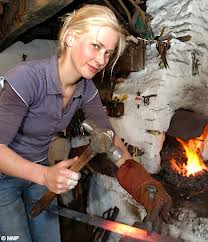 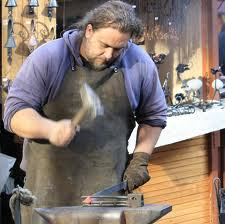 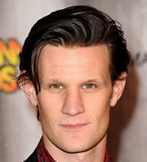 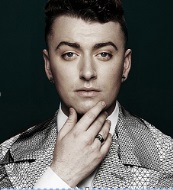 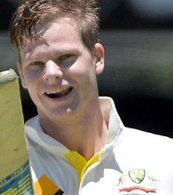 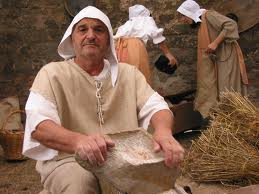 MRCA not a Smith
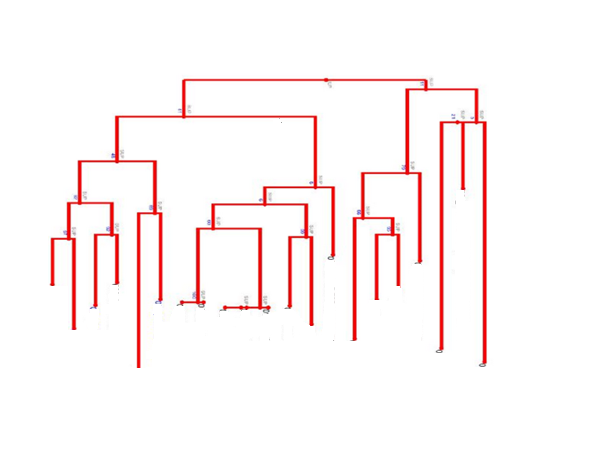 “Smith” arises independently multiple times
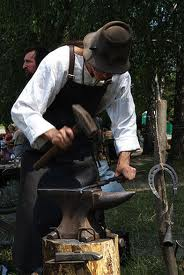 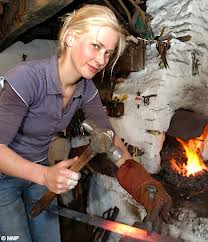 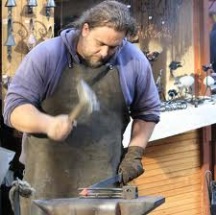 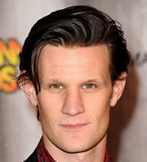 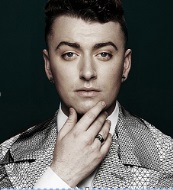 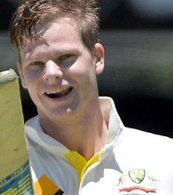 Unresolved consensus tree…
Previous Work
MRCA approach
Building trees
Building trees and the Most Recent Common Ancestor (MRCA)approach
Unresolved consensus tree…
Previous Work
MRCA approach
Building trees
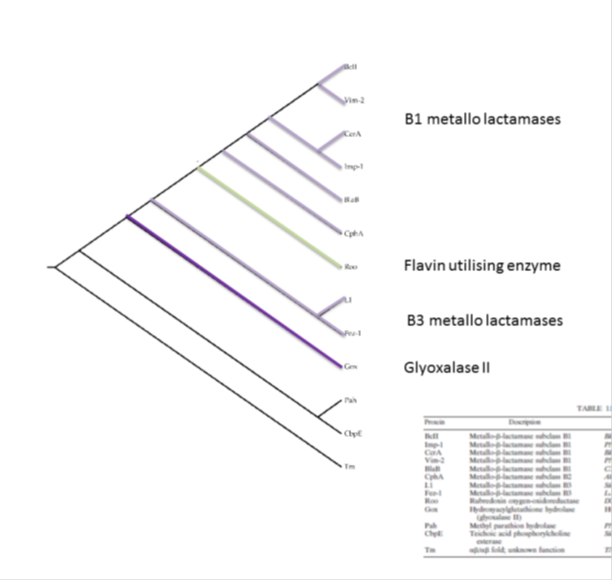 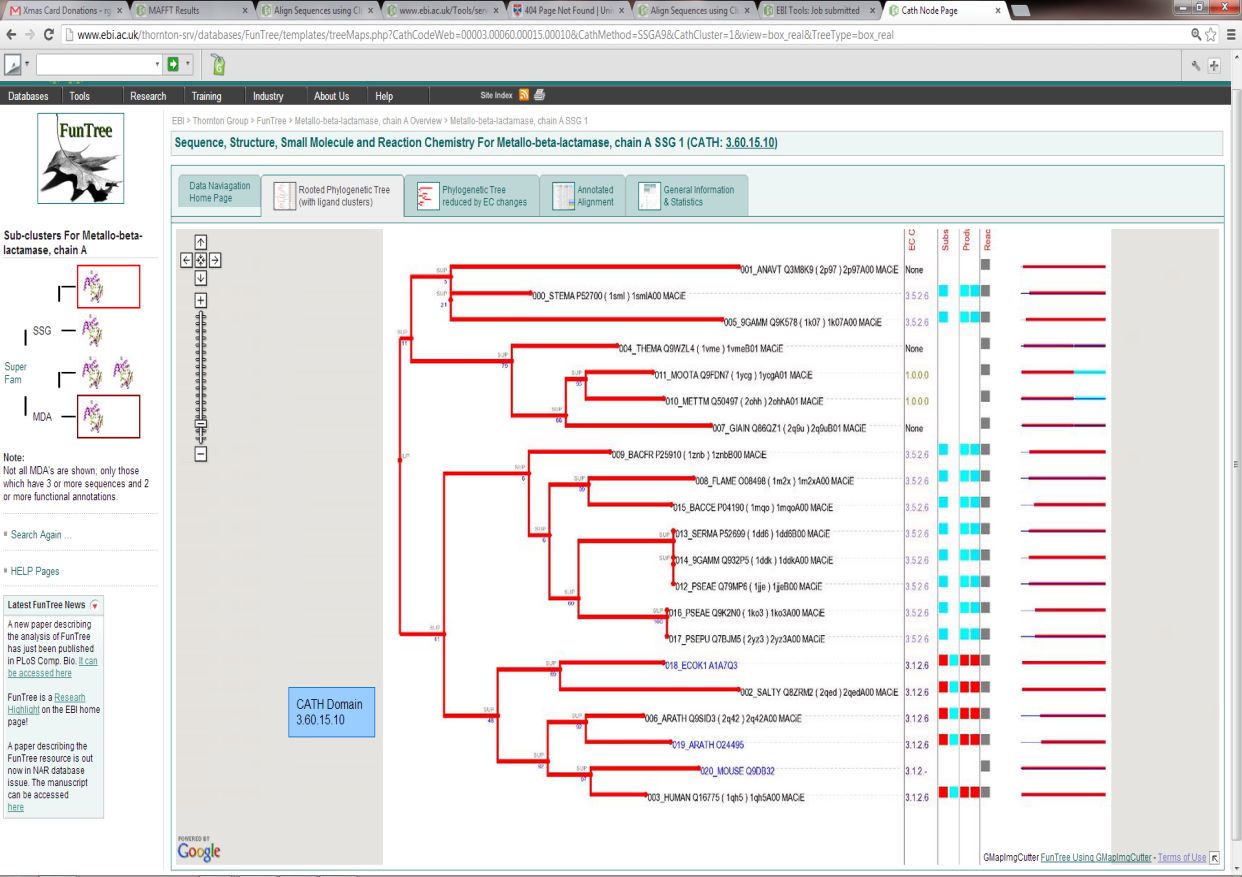 11
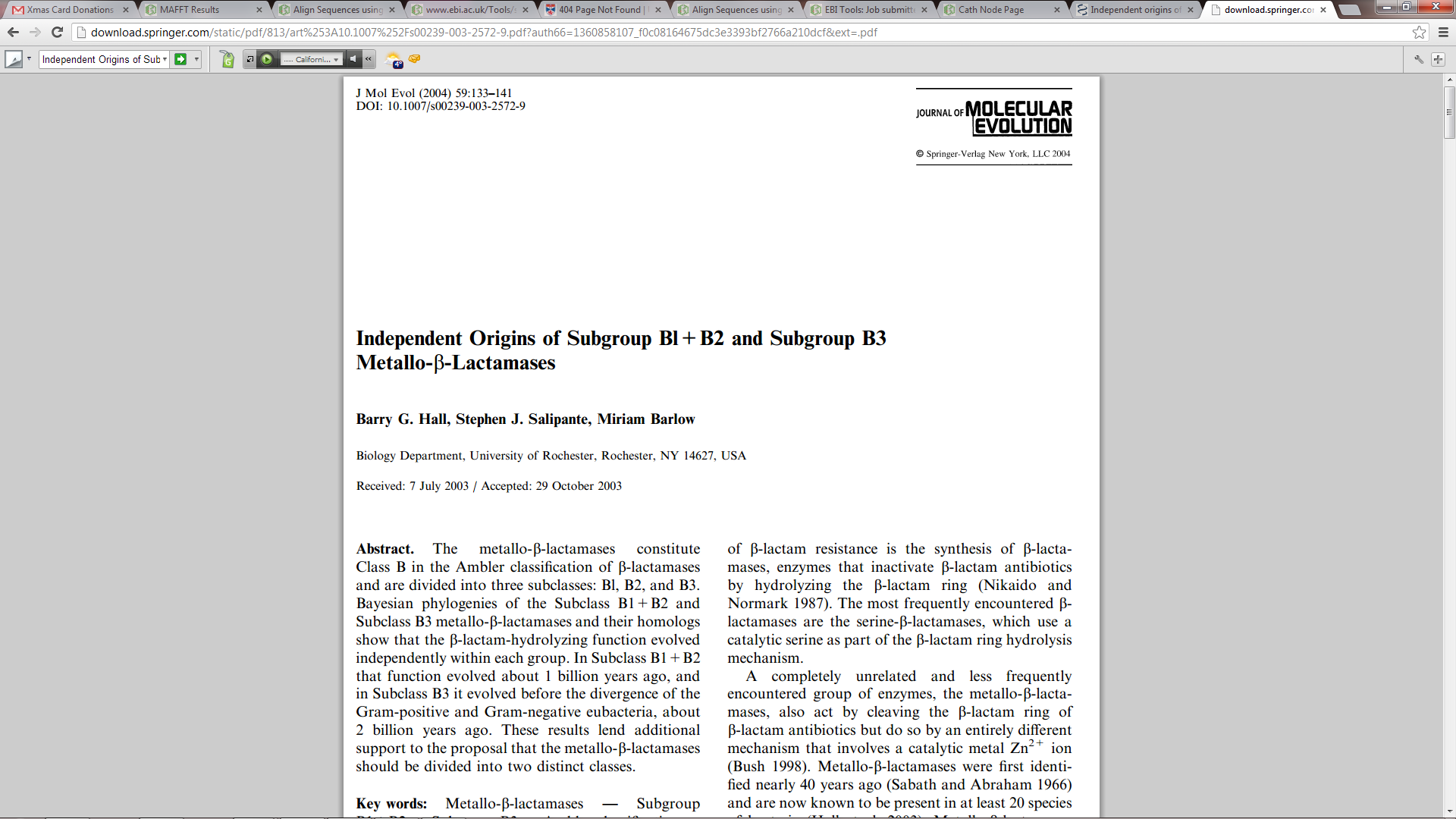 6
41
[Speaker Notes: Independent origins paper clear. Lack of homology 
                        		Time scales
			
Species tree guide- explain.]
Unresolved consensus tree…
Previous Work
MRCA approach
Building trees
Orthologous sequences chosen, double no. of each functional class from UniProtKB
database
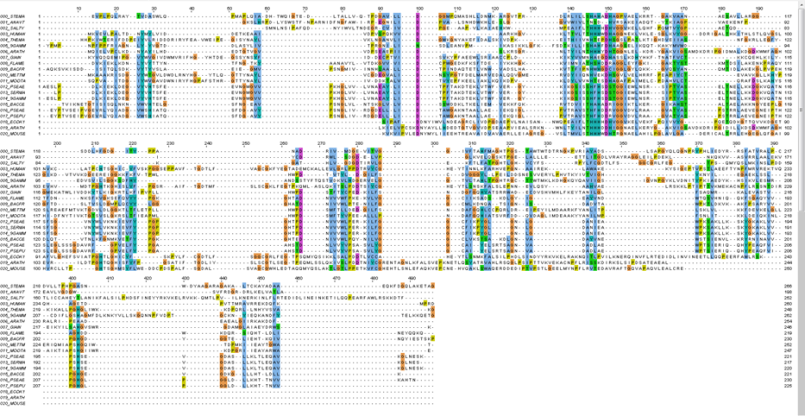 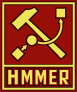 Profile aligned against ‘FunTree’
alignment low gap penalty
MAFFT- amino acid alignment
Maximum Likelihood trees built in PhyML 

(100 bootstrap replicates WAG+G+I)
Estimate parameters for tree building from data
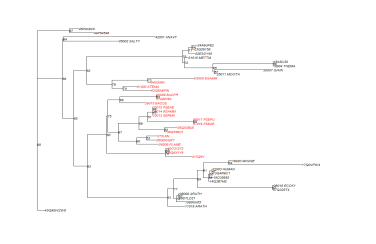 [Speaker Notes: Explain evolutionary models]
Unresolved consensus tree…
Previous Work
MRCA approach
Building trees
We reconstruct the phylogeny 100 times using randomised bootstrap replicates
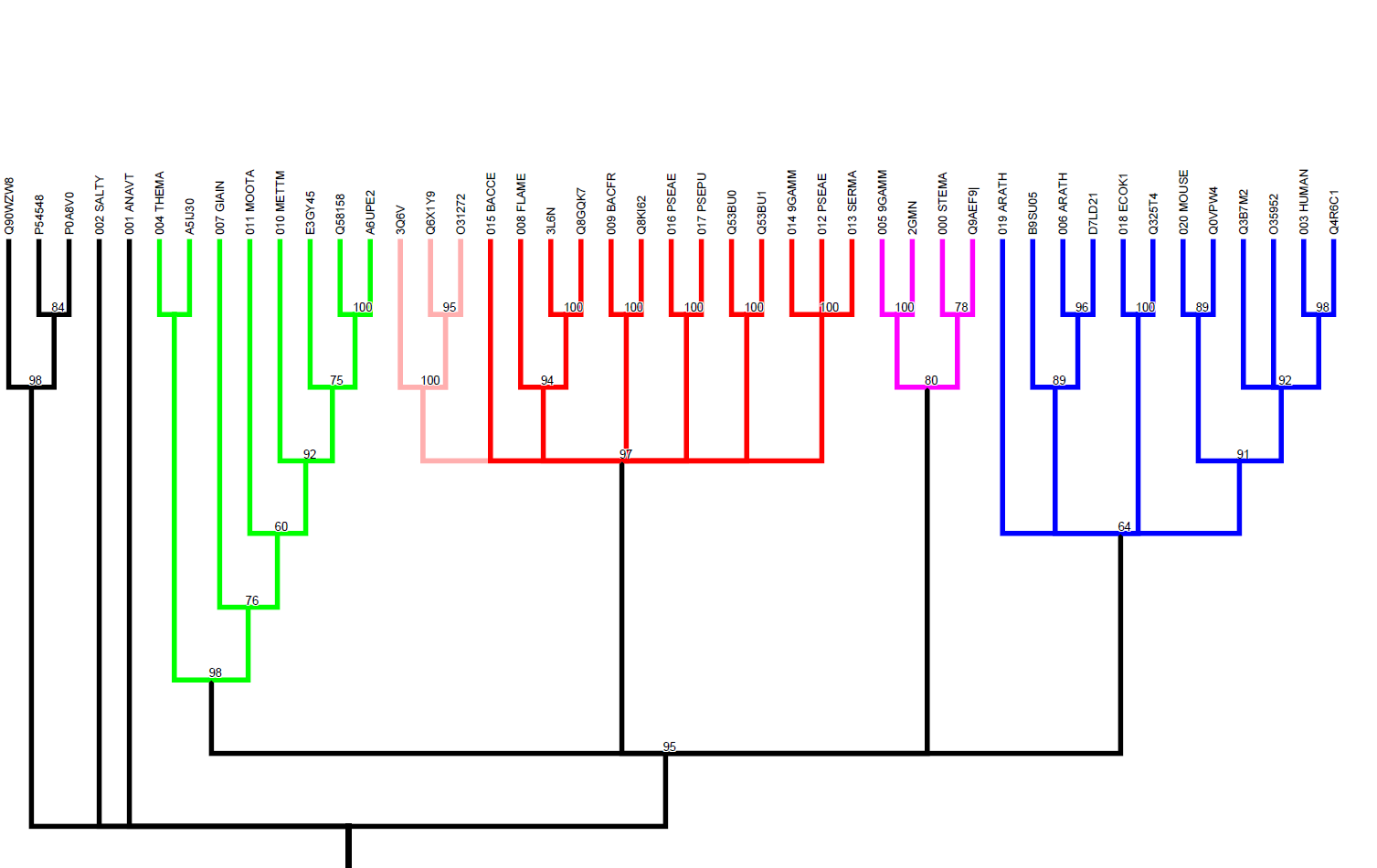 B3 lactamases
B2 lactamases
Glyoxalases
B1 lactamases
Ribonucleases
Flavoproteins
?
[Speaker Notes: Group of proteins with a common function]
Unresolved consensus tree…
Previous Work
MRCA approach
Building trees
If we got an unambiguous tree topology, we could study a single MRCA …
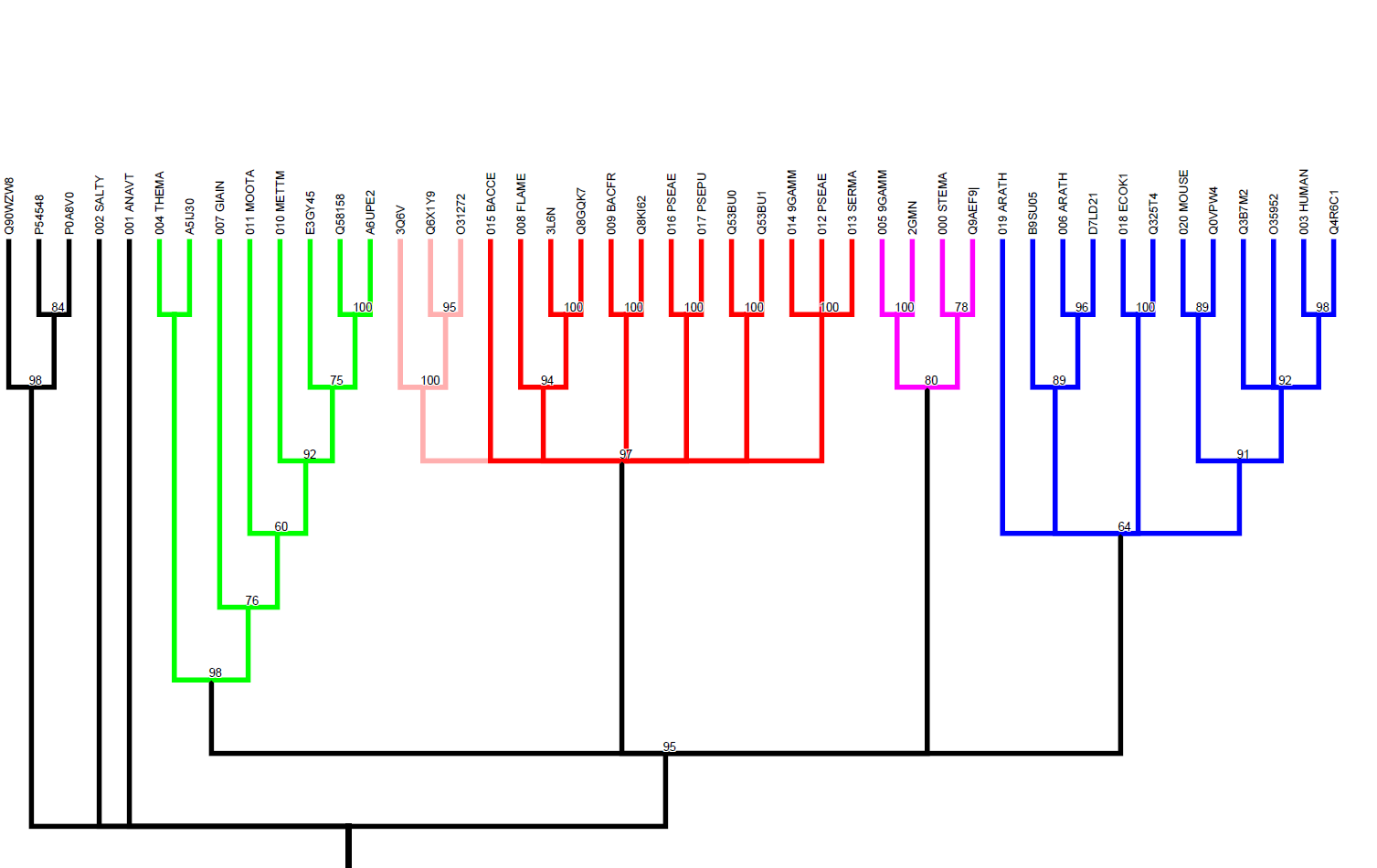 B3 lactamases
B2 lactamases
Glyoxalases
B1 lactamases
Ribonucleases
Flavoproteins
?
[Speaker Notes: Group of proteins with a common function]
Unresolved consensus tree…
Previous Work
MRCA approach
Building trees
… but the order of branching is not clearly resolved
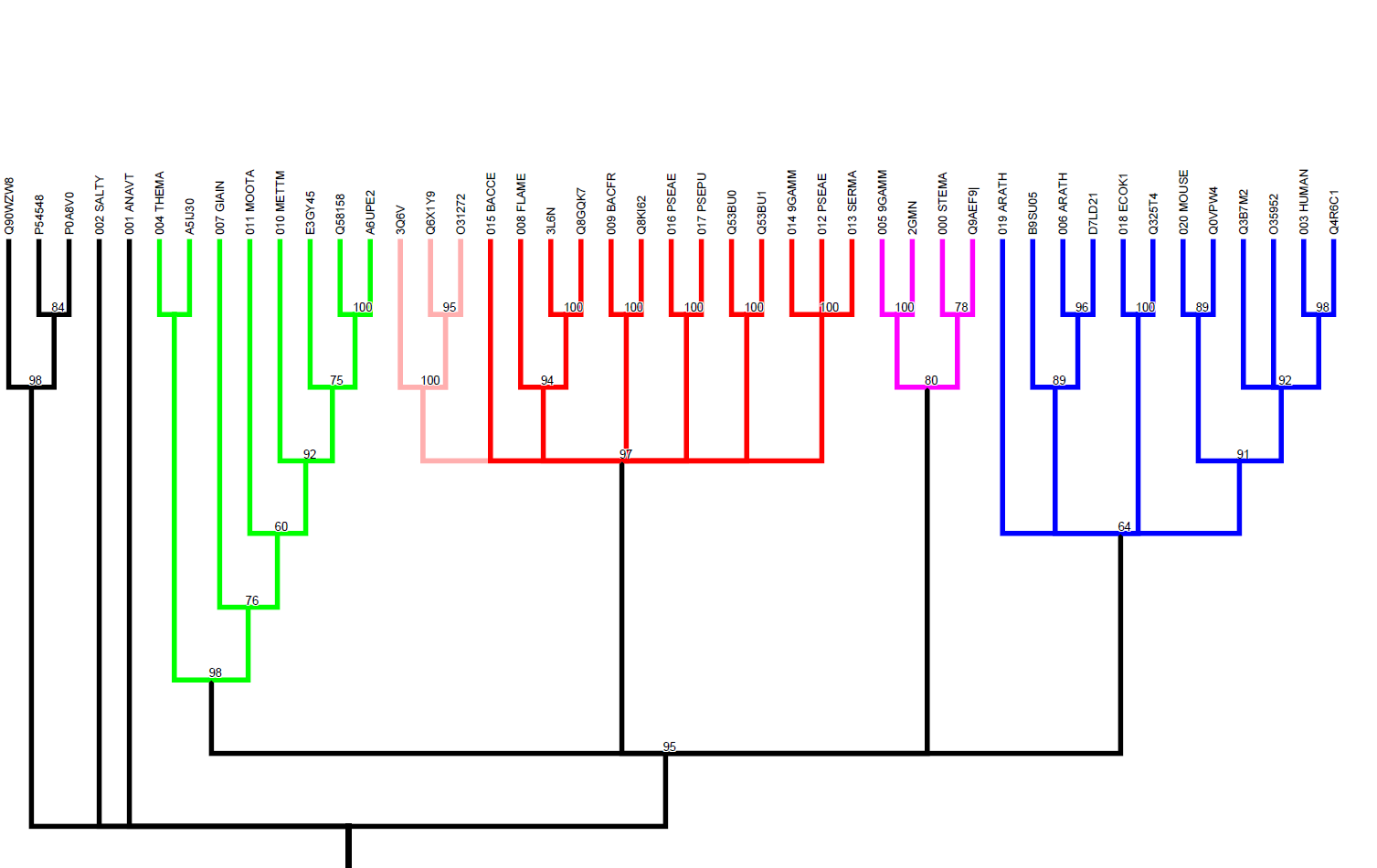 B3 lactamases
B2 lactamases
Glyoxalases
B1 lactamases
Ribonucleases
Flavoproteins
?
[Speaker Notes: Group of proteins with a common function]
Unresolved consensus tree…
Previous Work
MRCA approach
Building trees
So we went back to our 100 bootstrap reconstructed trees …
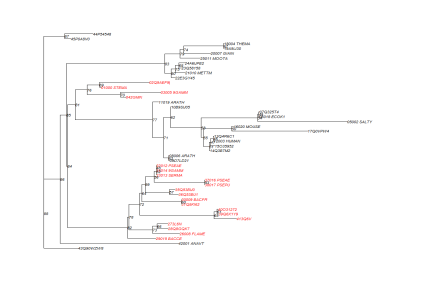 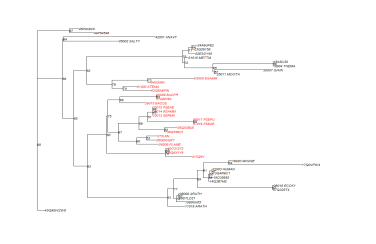 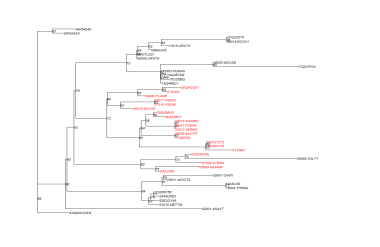 >1 
----------------------iplp------plsdg--vy-yvwld---------------eftgfgag------------------pltgllv---ypdgri------li----d-----pvcgeggthgllnwg-apg-----klgr-------klkyilithghgdhigglwgllkir--ga-------tvygp------------ggtrallprg--g--------------------------eytlflkggwpdcyy---pga--------------------------------hycd---------rwivwlpeg-rvllg-----------------g---ccfgyrf---avp--gkl-----------------------------------------------------gd--ltlacd-------ftavlvhe-----------y---------------wpktiddyr--sk----fdqvaelg---gvkklipghgd-----------------------------------ggq-----g--lllkayr---dff------------------------------------------------------
>2
---------------------------------lldg--vy----------------------flgfslg-------------------ry-lwi--yyprgcv------lf----d-----pgcgegtphllkhigfapg-----vigr-------glkyillthghgdhvgglkelleif--ga-------tvygp------------agtaallarg--glmfpy-gl------------------eytlllgrgwpdfyy---plp---------------------------------gcd---------rlihpgpgdtrvflg-----------------d---clfgyhl---dpg--gtl-----------------------------------------------------gd--iclacdp--egirgpdvlcgd----------rc-------f-------wpktle--k--ds----fdkikelpkcdglkcllgghgg----------------------------------ygrq-----glkllirkyr---elf------------------------------------------------------
>3 
---------------------------------------iy-yglld---------------gfagfgav-------------------lt-lwv---tpdgli------lf----d-----ggcgdgtphllldwg-vpg-----pigk-------klkyilithghgdhigglgllgcrr--ga-------yvygp------------gggrlllpkg--g--------------------------ddtlllgggwpdfyy---pga--------------------------------hwpd---------rvirwlpeg-rvllg-----------------g---cvftarl---tlg--gtl-----------------------------------------------------gc--ltwpckgldglkpgcdvlvge-----------y-------y-------ypgliddyr--hr----fpqaralp---gclillpghgg-----------------------------------ggq-----g--lllkeyl---ely------------------------------------------------------
ASR
[Speaker Notes: Highlight here how we could just code function and logically estimate ancestor- but not very informative. 
Instead used ASR  to get an estimation at a higher granularity.  

Using one tree isn’t feasible.]
Unresolved consensus tree…
Previous Work
MRCA approach
Building trees
… and obtained the sequence of the putative MRCA of B1, B2 & B3 in each tree.
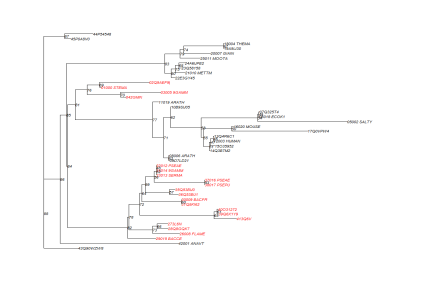 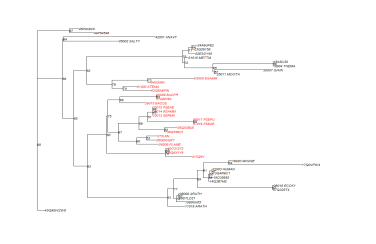 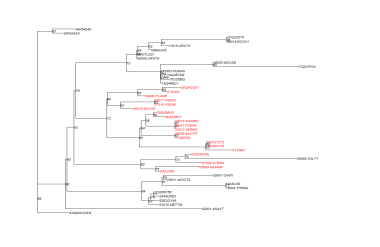 >1 
----------------------iplp------plsdg--vy-yvwld---------------eftgfgag------------------pltgllv---ypdgri------li----d-----pvcgeggthgllnwg-apg-----klgr-------klkyilithghgdhigglwgllkir--ga-------tvygp------------ggtrallprg--g--------------------------eytlflkggwpdcyy---pga--------------------------------hycd---------rwivwlpeg-rvllg-----------------g---ccfgyrf---avp--gkl-----------------------------------------------------gd--ltlacd-------ftavlvhe-----------y---------------wpktiddyr--sk----fdqvaelg---gvkklipghgd-----------------------------------ggq-----g--lllkayr---dff------------------------------------------------------
>2
---------------------------------lldg--vy----------------------flgfslg-------------------ry-lwi--yyprgcv------lf----d-----pgcgegtphllkhigfapg-----vigr-------glkyillthghgdhvgglkelleif--ga-------tvygp------------agtaallarg--glmfpy-gl------------------eytlllgrgwpdfyy---plp---------------------------------gcd---------rlihpgpgdtrvflg-----------------d---clfgyhl---dpg--gtl-----------------------------------------------------gd--iclacdp--egirgpdvlcgd----------rc-------f-------wpktle--k--ds----fdkikelpkcdglkcllgghgg----------------------------------ygrq-----glkllirkyr---elf------------------------------------------------------
>3 
---------------------------------------iy-yglld---------------gfagfgav-------------------lt-lwv---tpdgli------lf----d-----ggcgdgtphllldwg-vpg-----pigk-------klkyilithghgdhigglgllgcrr--ga-------yvygp------------gggrlllpkg--g--------------------------ddtlllgggwpdfyy---pga--------------------------------hwpd---------rvirwlpeg-rvllg-----------------g---cvftarl---tlg--gtl-----------------------------------------------------gc--ltwpckgldglkpgcdvlvge-----------y-------y-------ypgliddyr--hr----fpqaralp---gclillpghgg-----------------------------------ggq-----g--lllkeyl---ely------------------------------------------------------
ASR
[Speaker Notes: Highlight here how we could just code function and logically estimate ancestor- but not very informative. 
Instead used ASR  to get an estimation at a higher granularity.  

Using one tree isn’t feasible.]
Unresolved consensus tree…
Previous Work
MRCA approach
Building trees
{S ,F}
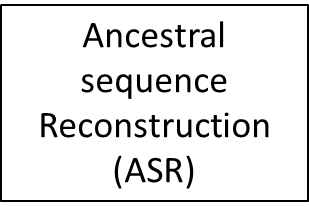 S
{S, F}
{H, S}
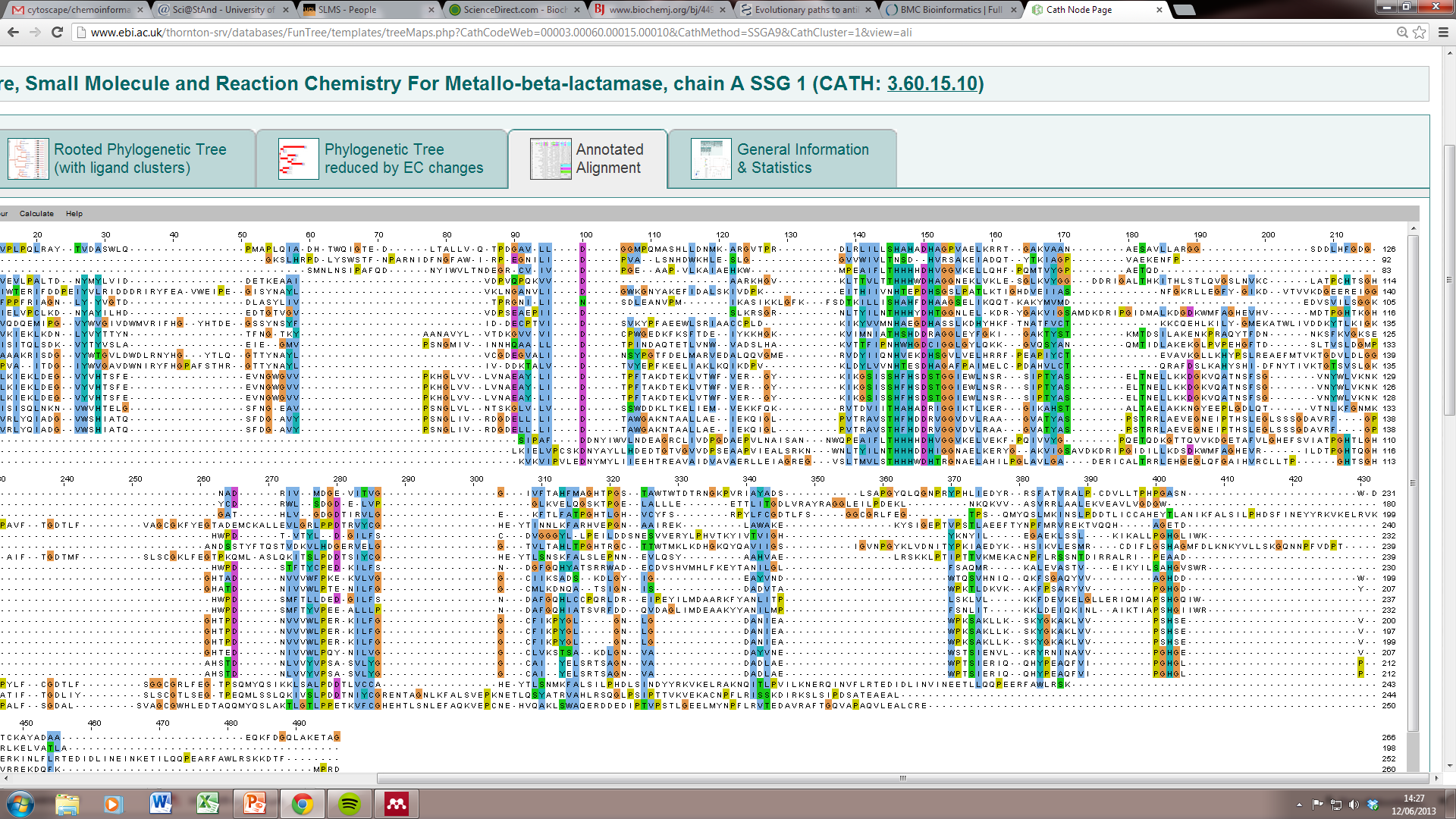 S
H
S
S
S
F
F
We had reconstructed the sequence probabilistically for each node of the tree for each of our 100 runs. We got 98 putative MRCA sequences (two trees were infeasible).
[Speaker Notes: This is a parsimonious approach- ML makes different evolutionary assumptions not necessarily the route with the fewest changes. Can differentiate between unions based on quantitative probabilities.  

Alignment bigger]
Unresolved consensus tree…
MRCA approach
Previous Work
MRCA approach
Building trees
98 MRCAs
44 match IPR001018
54 do not match
44 of the 98 MRCA sequence predictions hit InterPro signature IPR001018, “Beta-lactamase, class-B, conserved site”, which indicates the presence of some key zinc binding and catalytic residues.
Unresolved consensus tree…
MRCA approach
Previous Work
Building trees
98 MRCAs
44 match IPR001018
54 do not match
However, this match is necessary but not sufficient to indicate that the protein actually has the catalytic capability of hydrolysing -lactams. So we need to find another way of looking for catalytic capability. Thus, we build 3D homology model structures of these putative ancestral proteins.
Unresolved consensus tree…
MRCA approach
Previous Work
Building trees
44 match IPR001018
-lactamase signature
2
1
3
2
2
2
7
5
4
8
8
Cluster at sequence ID of 60%        11 clusters. Take 1 representative from each cluster and build an homology model of it (Phyre2).
Unresolved consensus tree…
MRCA approach
Previous Work
Building trees
11 cluster representative sequences
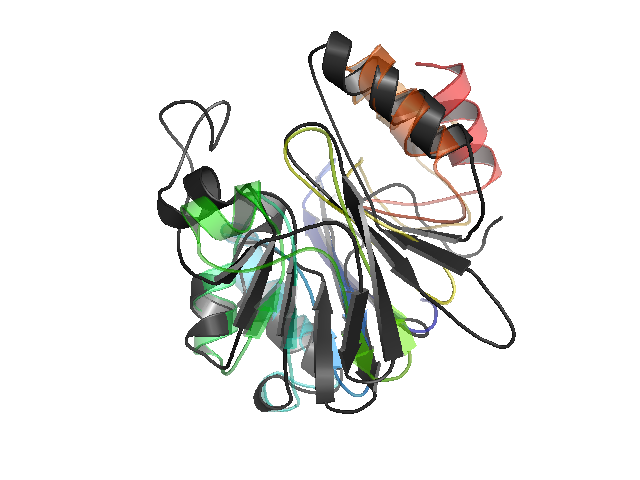 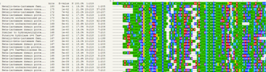 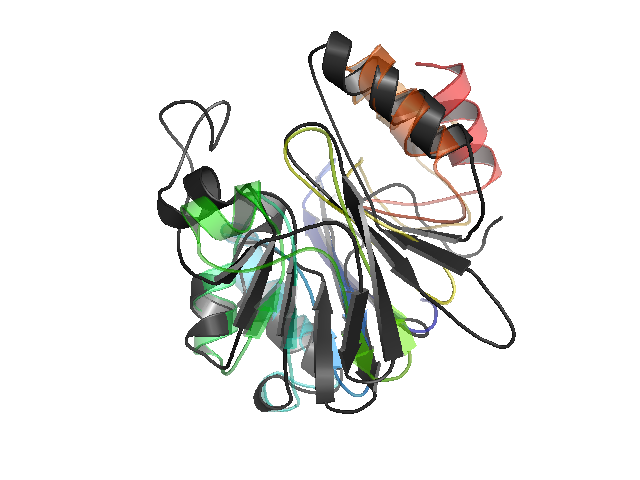 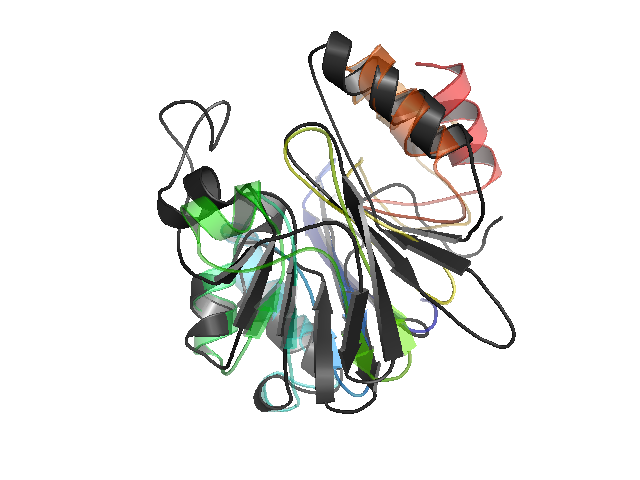 11 Homology models (Phyre2).
[Speaker Notes: In each case explain why this means its unlikely to be a beta lactamase. 

Likely 3d structure vs fold 

Organismal fitness than survival.  

Did original alignment include flavodoxin domain?]
Unresolved consensus tree…
MRCA approach
Previous Work
Building trees
Remember that matching sequence signature IPR001018 is necessary but not sufficient to indicate that the protein can hydrolyse -lactams.

We design a 3D template model, a match to which would provide stronger evidence of -lactamase activity. We built separate templates for B1, B2 and B3.
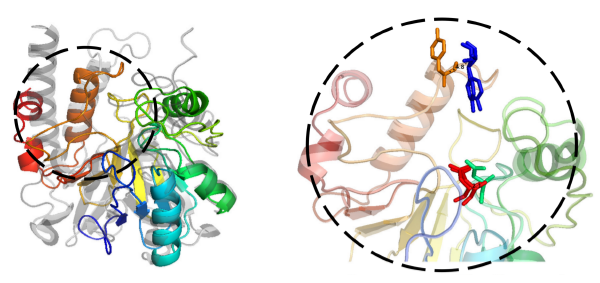 So we look for matches to those templates in the 11 homology models …
[Speaker Notes: In each case explain why this means its unlikely to be a beta lactamase. 

Likely 3d structure vs fold 

Organismal fitness than survival.  

Did original alignment include flavodoxin domain?]
Unresolved consensus tree…
MRCA approach
Previous Work
Building trees
… and we find that one MRCA homology model hits our B3 template, but that there are no other matches.
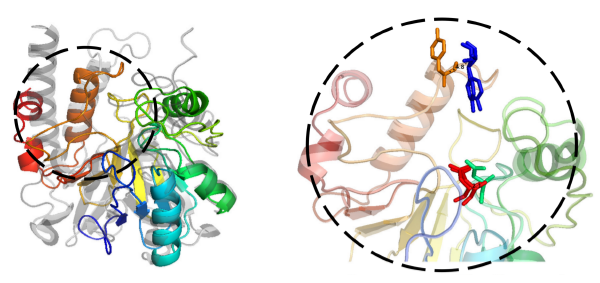 [Speaker Notes: In each case explain why this means its unlikely to be a beta lactamase. 

Likely 3d structure vs fold 

Organismal fitness than survival.  

Did original alignment include flavodoxin domain?]
Unresolved consensus tree…
MRCA approach
Previous Work
Building trees
44 match IPR001018
-lactamase signature
2
1
3
2
2
2
7
5
4
8
8
The homology modelled MRCA that hits our B3 template is from a five-member cluster and hence represents 5 of the 98 independent MRCAs.
Interpretation 1 (Occam’s Razor)
We have found a feasible evolutionary trajectory in structure and sequence space that allows both B1/B2 and B3 metallo--lactamases to evolve from a common ancestor with -lactamase activity.

Since originating the same catalytic functionality twice in the same superfamily seems complex and difficult, we should prefer the simpler, more parsimonious, explanation.

This interpretation implies a single evolutionary origin of -lactamase activity in this superfamily.
Interpretation 2 (statistical)
Only 5 out of 98 of our simulated reconstructed MRCAs corresponds to a protein with (presumptive) metallo--lactamase activity. So in 95% of cases we recreate an MRCA that is not a -lactamase.

This interpretation implies two separate evolutionary origins in the same superfamily.
In Support of Interpretation 1
We would need to convince ourselves that we are happy despite finding the catalytically competent ancestor in only 5 of 98 trials. Excuses might be …

 Our models don’t reproduce the selective pressure that real evolution operates under and hence driving force for the in silico ancestral sequences for be functional fitness-enhancing proteins is lacking;

Ancient enzymes may have had a useful level of -lactamase activity without hitting the ‘modern’ 3D template. So we might have missed the functional active site of an ancestor because it doesn’t look like what we were expecting a lactamase to look like.
In Support of Interpretation 2
Beyond the 93:5 statistical argument …


 There are indeed several reported cases of the same functional evolving twice in a given superfamily.

Previous work by Hall et al. supported two separate origins, B1 & B2 gaining -lactamase function 1 billion years ago, and B3 acquiring it 2 billion years ago.
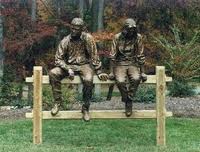 Thanks
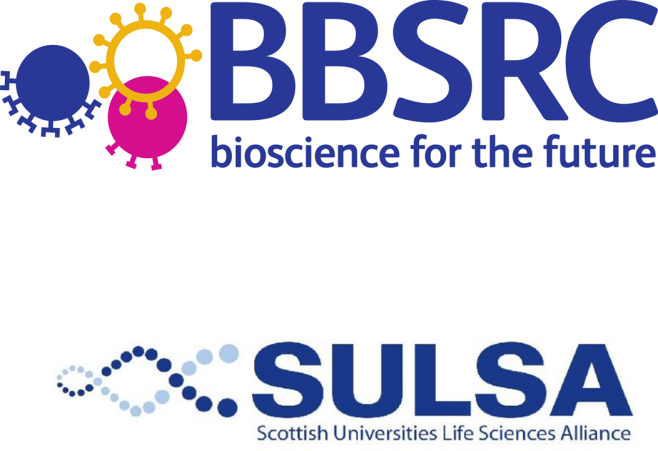 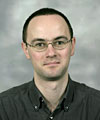 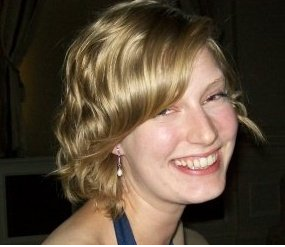 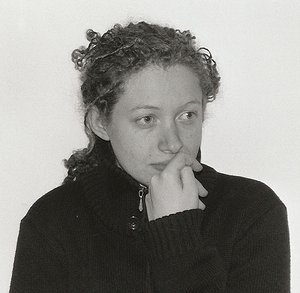 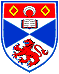 Dr Daniel Barker
Dr Rosie Alderson
Dr Luna De Ferrari
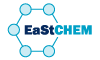